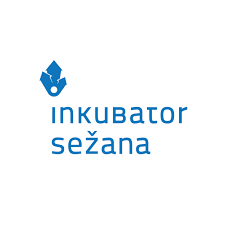 We do business and other stuff




Dorijan Maršič, director
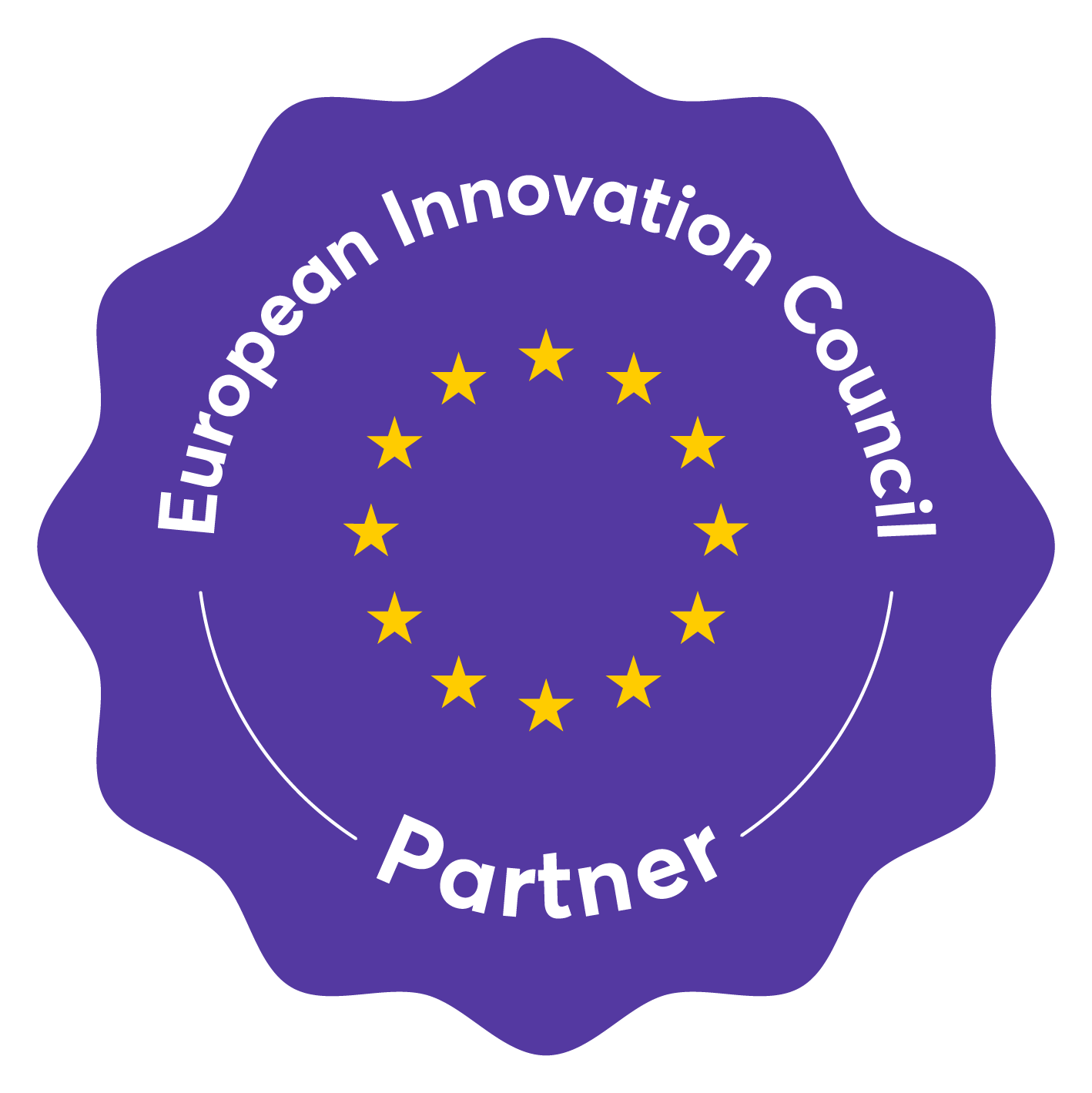 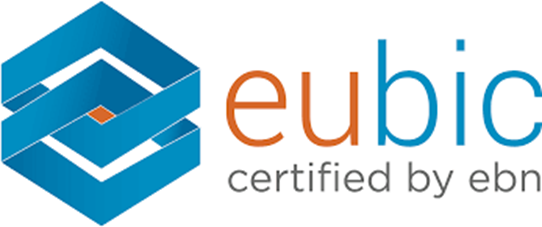 KPI 2018 - 2023
From 2018 to 2022, the company monitored its results with 23 indicators.

over 15,000 counselling and mentoring hours, 
cooperation with over 100 experts and a wide range of higher education institutions, stakeholders of local communities and enterprises
more than 184 organised domestic and international events,
evaluated over 200 business ideas and
incubated 40  new companies, 
new establishment in Koper, developing new in Kozina and Komen
development of new entrepreneurial and study programmes; 
prize winners
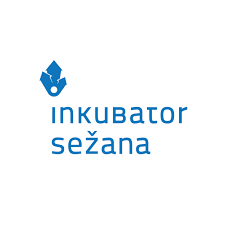 Slovenian Business Support Ecosystem
Slovenian Startup Ecosystem
Business Support Scosystem
New tourist  products
Decarbonisation Circularity Productivity
New markets and approaches
Just Transition Fund
Innovations and Advanced Technologies
Slovenian Business Points SPOT
Startup  content support
Innovations (R&D)
Decarbonisation
RePowerEU
Brand development
R&D activities
Development new destinations
14,4
15,6
40
7,5
9
7,8
42
Subjects of innovative ecosystem SIO
Innovation Demopilots
Circular and digital models
SPOT Global
Productivity investments
Touristic attractions and heritage
Stratup scale-up support  (P2)
68,7
25
6,9
60
12,6
10,6
9
Women and Youth
Startup Venture Capital
Digitalisation and digital products
Wood industry Circularity
International fairs
19
11,7
20
15
9,5
IPCEI
Business models in wood industry
Development partnerships
Social Innovations
6,9
9
10
15,7
Innovation and R&D blending
Investments in productivity enhancement
Vouchers
24
83
15
613,9 million eur
Guarantees
54
Source: MGTŠ RS
The Role of Business Incubators in Developing the Hydrogen Economy
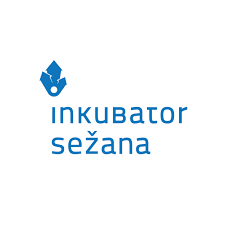 Collaboration with Key Stakeholders and Funding
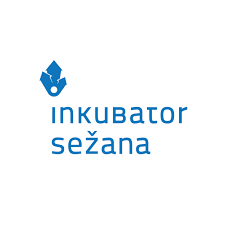 Infrastructure Development and Pilot Projects
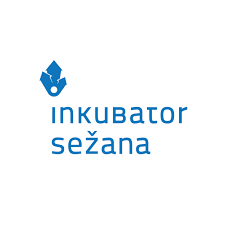 Sustainable Development and Local Communities
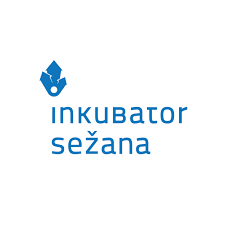 International Connectivity and Collaboration
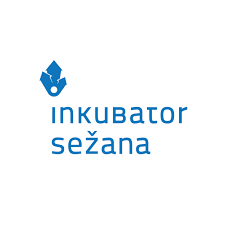